CHÀO MỪNG CÁC EM ĐẾN VỚI GIỜ  HỌC MỸ THUẬT 6!
GV: LÊ ĐỨC MINH
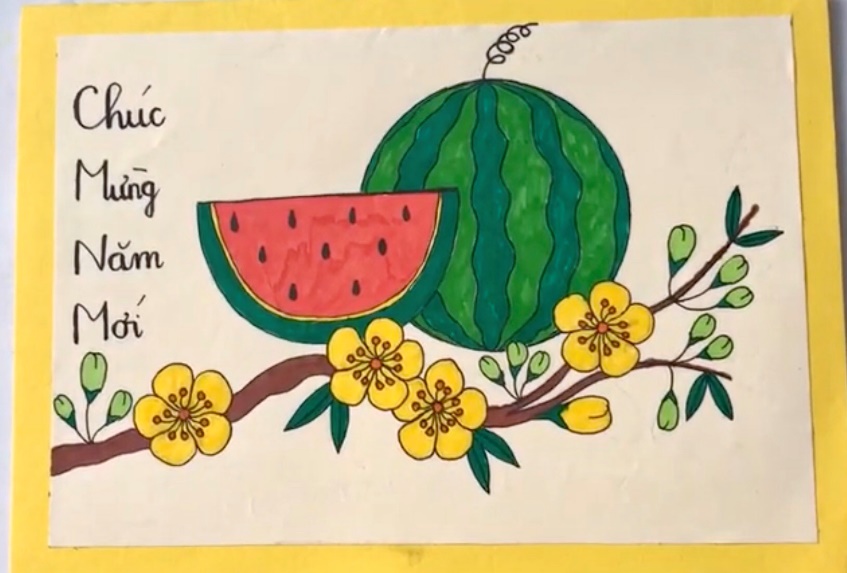 EM HÃY CHỌN CÁC CHỮ SAO CHO TƯƠNG ỨNG VỚI CÁC HÌNH SAU:
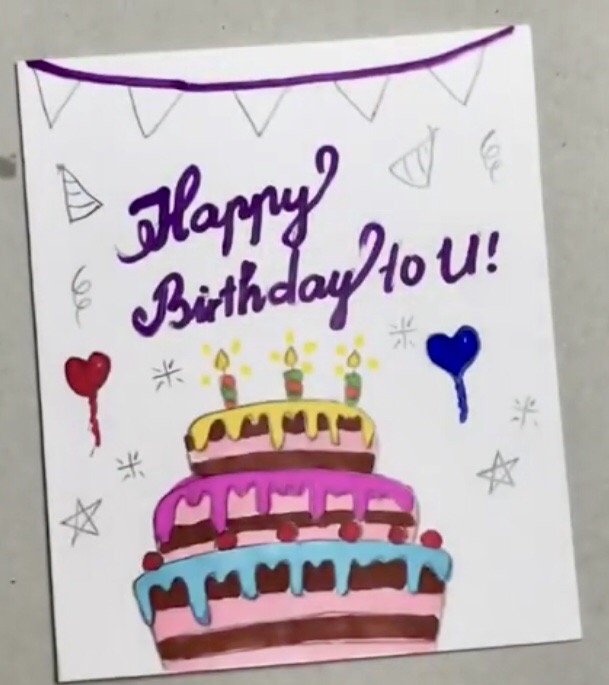 CHÚC

MỪNG

NĂM
 
MỚI
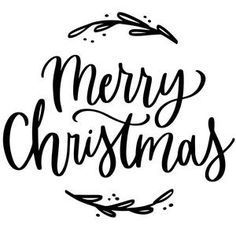 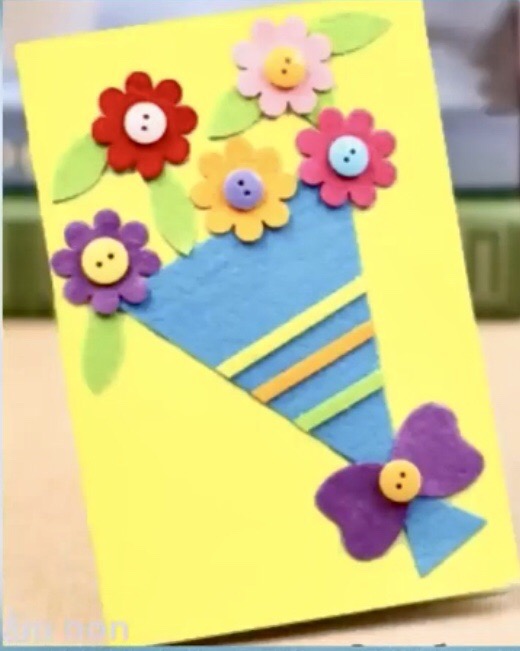 CHÚC

MỪNG

NĂM
 
MỚI
2
1
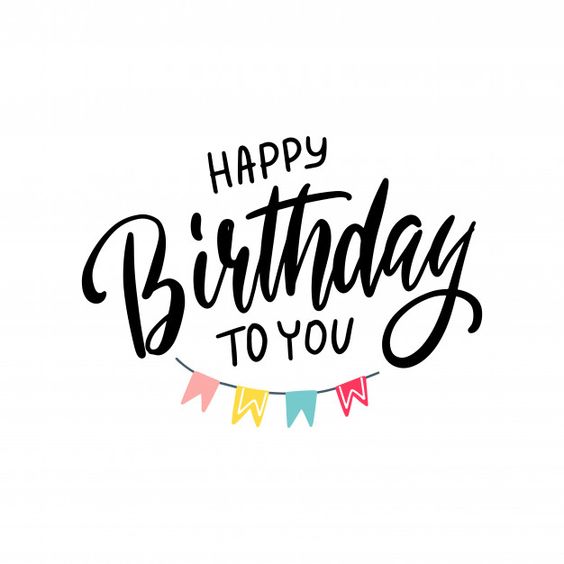 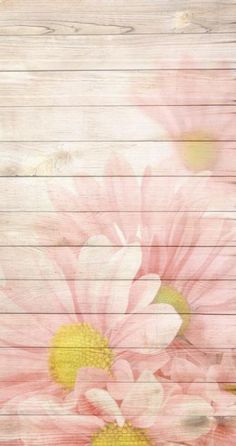 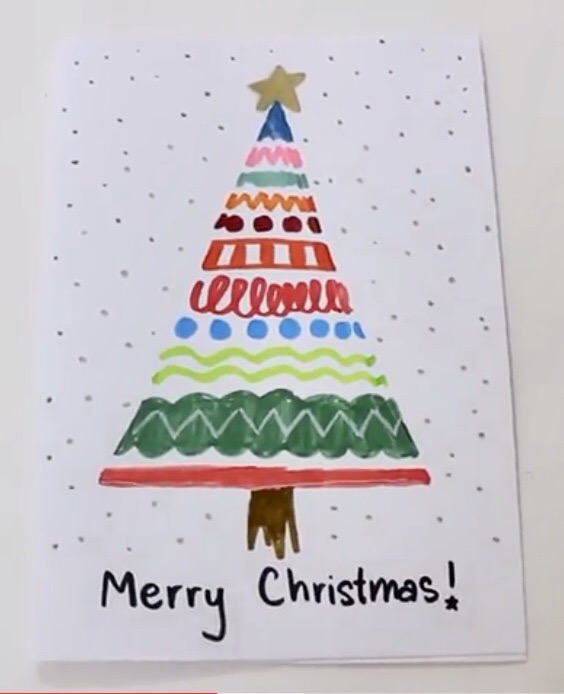 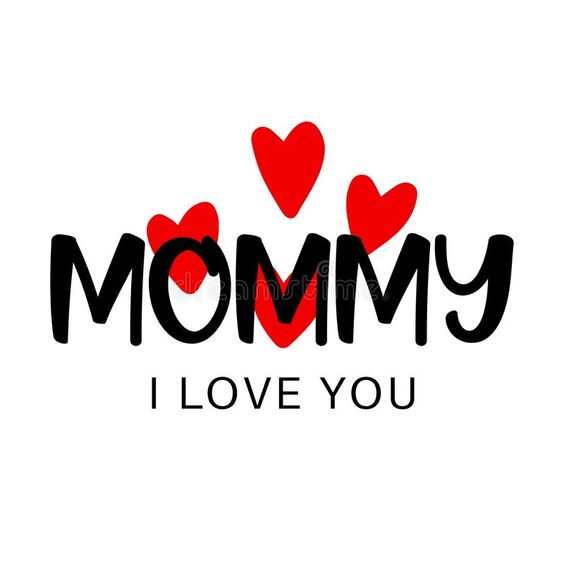 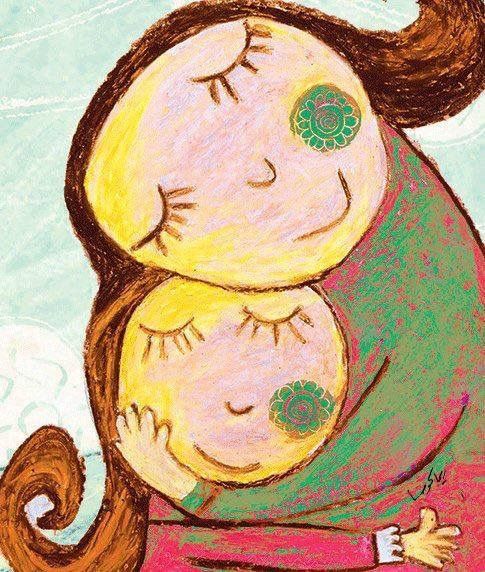 CHÀO MỪNG
20/11
4
3
5
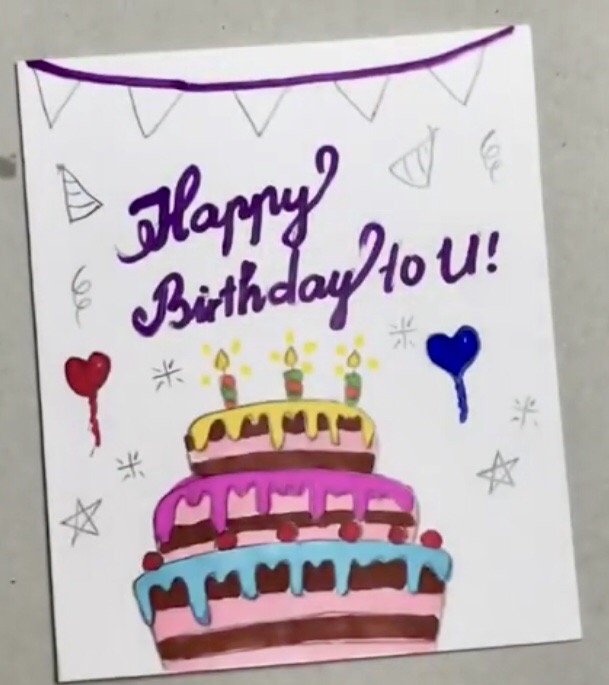 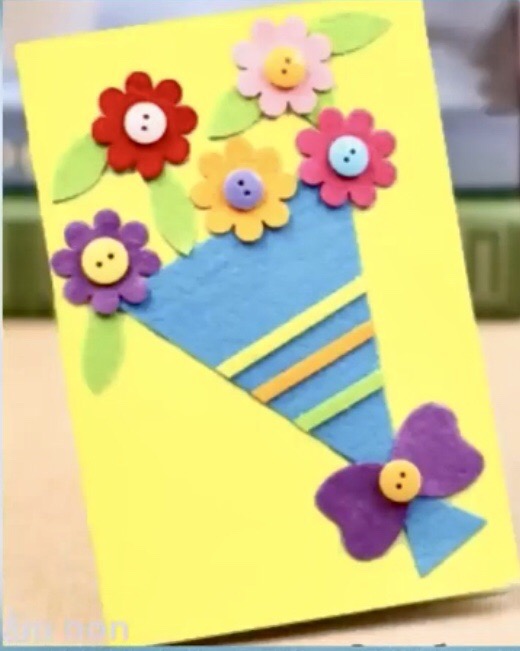 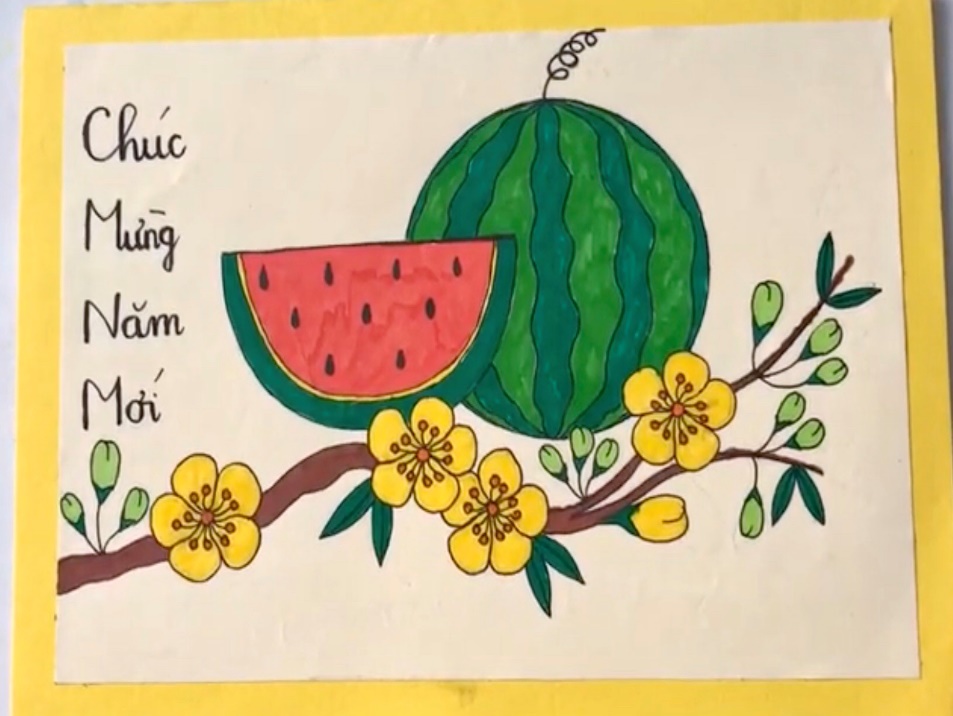 CHÚC

MỪNG

NĂM
 
MỚI
CHÀO MỪNG
20/11
EM HÃY CHO BIẾT TÊN GỌI
CỦA CÁC HÌNH ẢNH TRÊN?
2
1
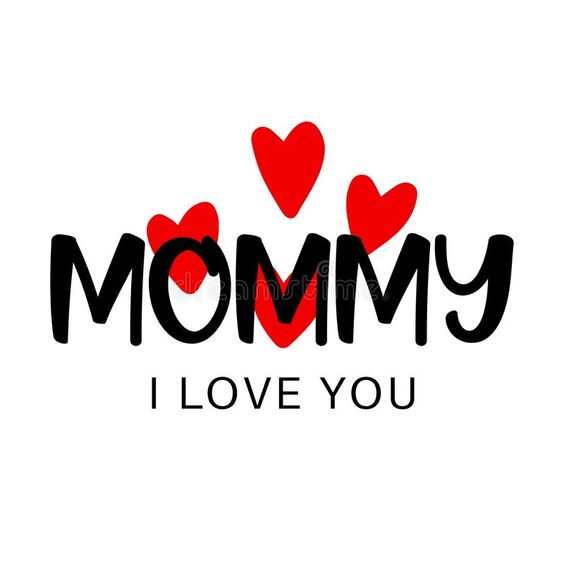 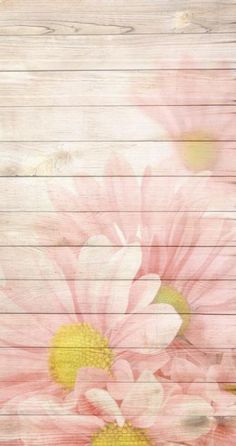 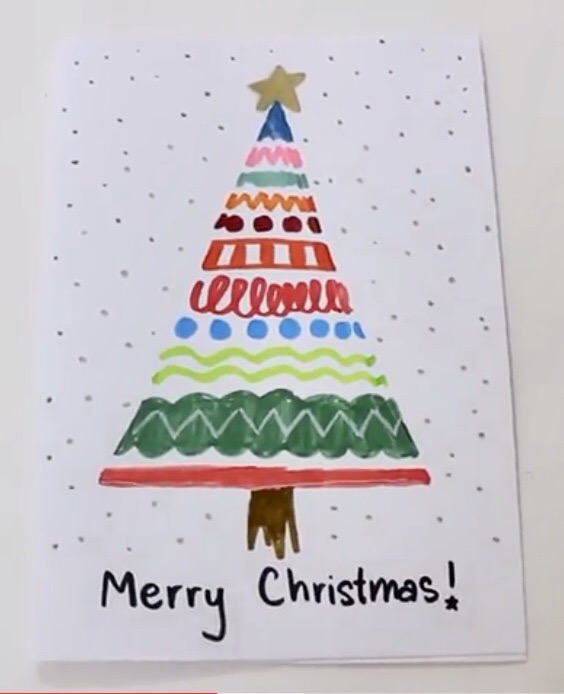 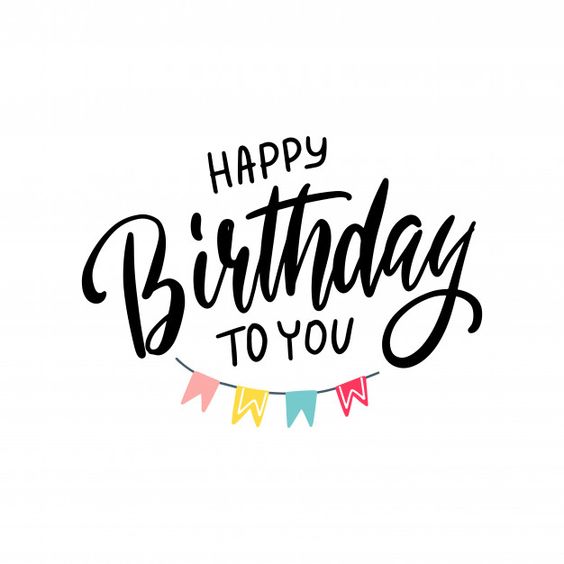 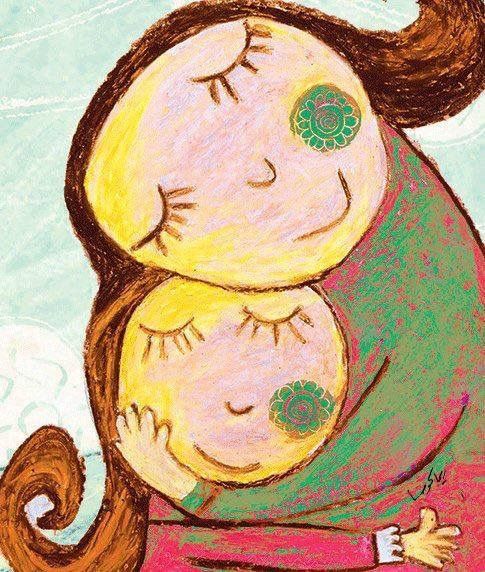 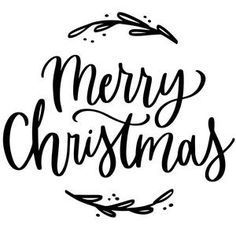 4
3
5
MĨ THUẬT 6
CHỦ ĐỀ 1
BIỂU CẢM CỦA MÀU SẮC
Bài 4: Thiệp chúc mừng
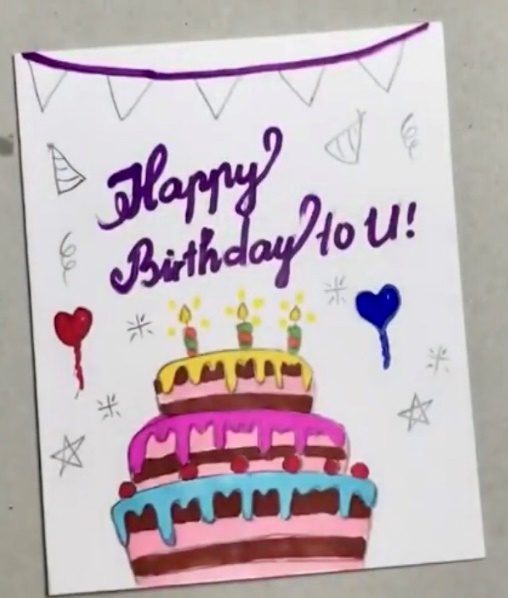 1) KHÁM PHÁ HÌNH THỨC CỦA THIỆP CHÚC MỪNG:
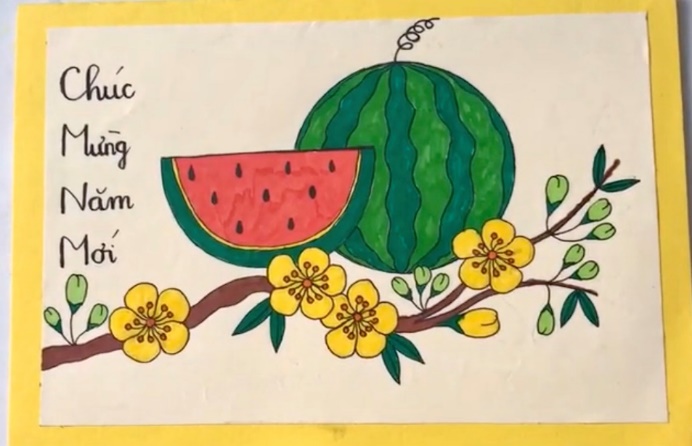 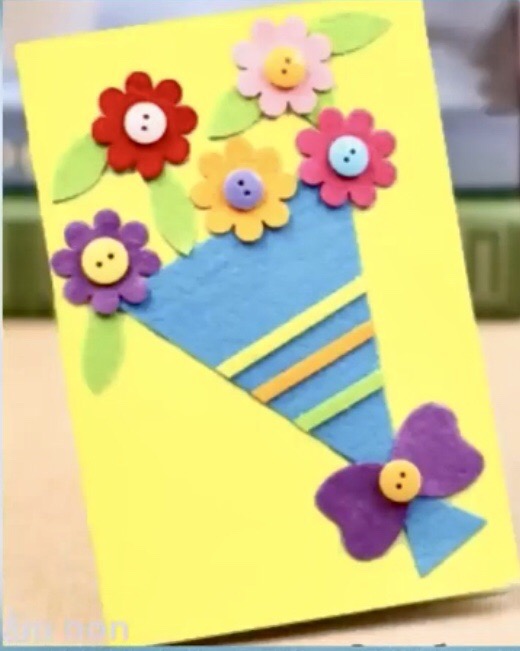 2
CHÀO MỪNG
20/11
1
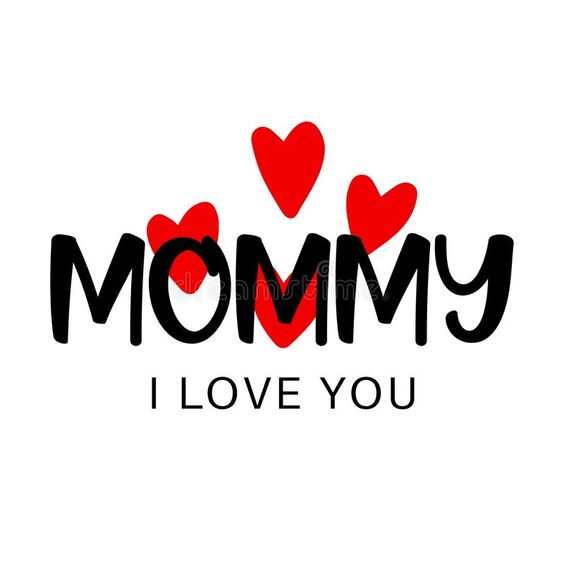 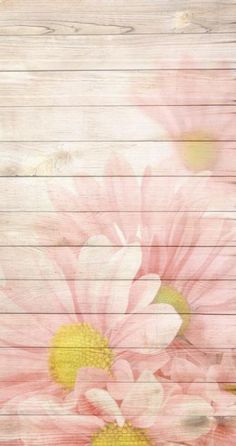 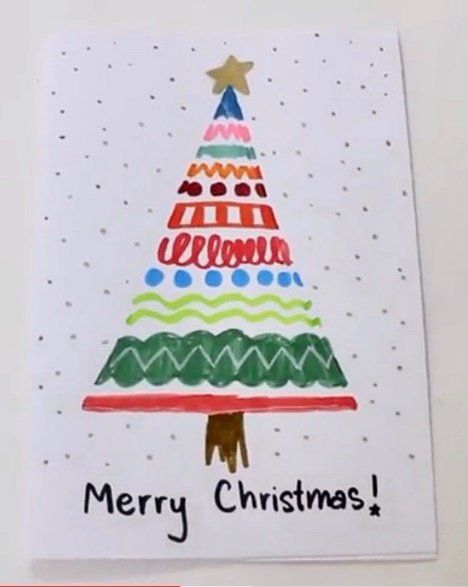 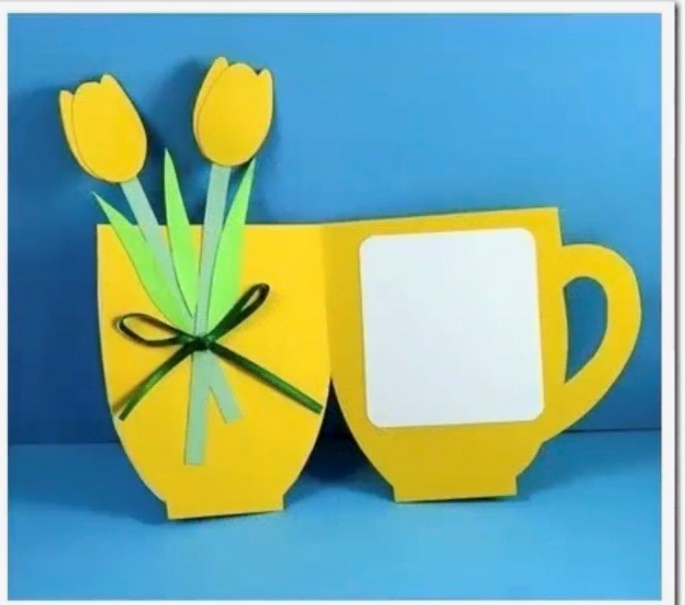 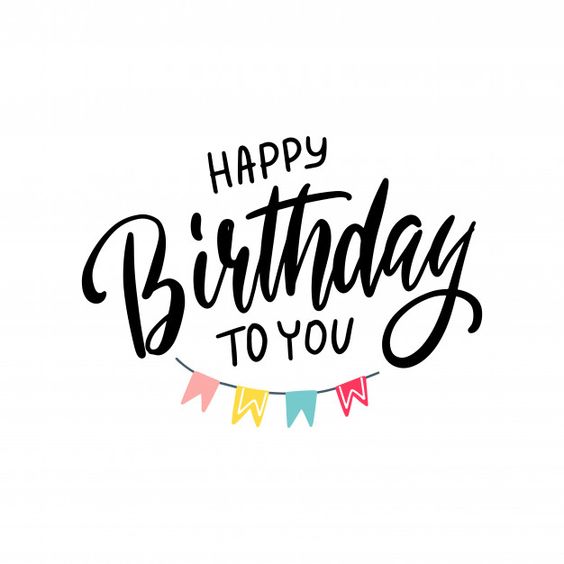 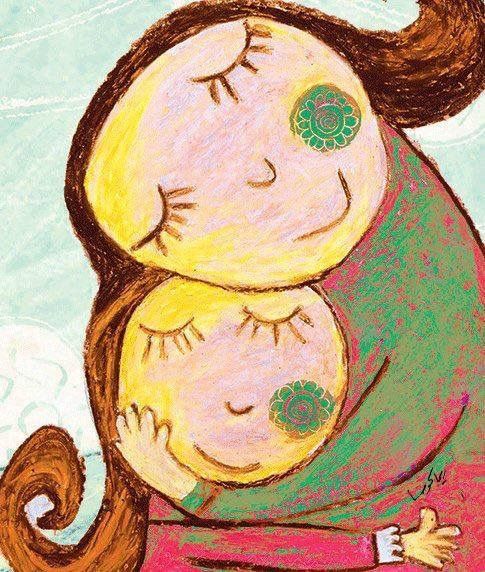 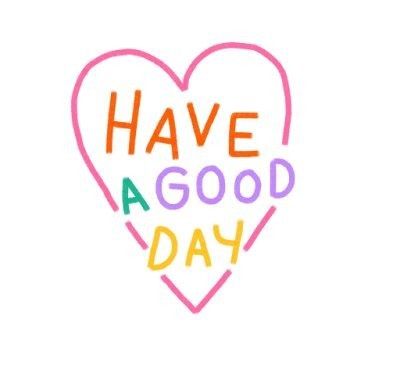 -Hình ảnh minh họa: phù hợp với ngày chúc mừng.
-Màu sắc: tươi sáng, nổi bật, hài hòa…
NỘI DUNG: thể hiện những lời chúc, chào mừng… ngắn gọn của người tặng phải tương ứng với ngày lễ.
HÌNH THỨC: -Trên thiệp trình bày gồm: nội dung 
chúc mừng, hình ảnh biểu trưng, ngày-tháng, năm…
HÌNH DÁNG: đa dạng - vuông, chữ nhật, trái tim, hình ảnh biểu trưng cho ngày chúc mừng…
KIỂU CHỮ: Sử dụng nhiều kiểu chữ khác nhau (chữ in hoa, in thường, cách điệu).
EM HÃY CHO BIẾT HÌNH THỨC, NỘI DUNG, HÌNH DÁNG, KIỂU CHỮ, HÌNH ẢNH MINH HỌA TRÊN THIỆP?
4
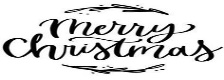 5
3
6
*Mục tiêu cần đạt
Chỉ ra được cách kết hợp chữ, hình để tạo  sản phẩm thiệp chúc mừng.
Tạo được thiệp chúc mừng với hình có  sẵn.
Phân tích được vai trò của chữ, hình, màu  và sự hài hoà trên thiệp. Nhận biết được giá  trị văn hoá tinh thần của thiệp chúc mừng  trong cuộc sống.
CHỦ ĐỀ 1: BIỂU CẢM CỦA MÀU SẮC
Bài 4: Thiệp chúc mừng
 Hoạt động 1: Tìm hiểu về ý nghĩa thiệp chúc mừng

Thiếp chúc mừng thường dùng trong  những dịp nào?
Thiệp chúc mừng, ảnh chụp thiệp  chúc mừng sử dụng trong các ngày  lễ khác nhau như 20/10, Noel, Tết,  8/3…
Thiếp chúc mừng thường có hình gì?
Thiếp chúc mừng có rất nhiều hình  dáng khác nhau như hình chữ nhật,  hình vuông, hình tròn,…
Mặt thiệp được trang trí như thế nào?
Mặt thiệp chúc mừng ghi những nội dung gì?
Ghi nội dung như: Chúc mừng sinh nhật, Chúc mừng  năm mới, Chúc mừng ngày 8-3,….
Hoạt	động	2:	Xem	clip	sáng	tạo	thiệp  chúc mừng
HỌC SINH XEM VIDEO TẠI LINK
https://www.youtube.com/watch?v=KeM4XaZQkGg
Hoạt động 3: Tìm hiểu vẻ  đẹp tạo hình và vai trò của thiệp chúc  mừng.
+ Cấu trúc của thiệp gồm những bộ phận gì?
+ Thiệp có các hình thúc trình bày như thế nào?
+ Thiệp có vai trò gì trong đời sống?
Tìm hiểu quy trình làm thiệp chúc mừng  Bước 1: Chọn giấy A 4
15 ô
15 «
Hình 2
Hình 1
10 ô
Bước 2: Gấp giấy tạo hình thiệp
Gấp đôi tờ giấy A 4 theo chiều rộng,  ta được thiệp có kích thước rộng  khoảng 10 cm, dài 15 cm (ô)
20 «
Bước 3: Vẽ trang trí họa tiết cho thiệp
Chúc mừng
sinh nhật
Hình 3
Bước 4: Kết hợp các chất liệu hoàn thiện thiệp
Hoạt động 4- Hướng dẫn sử dụng tranh in  hoa lá trong sáng tạo thiệp chúc mừng
-Tạo thiệp chúc mừng với hình có sẵn  theo các bước sau:
-Trổ một khung hình với kích thước  phù hợp để lựa chọn phần hình trang  trí mặt chính thiệp
-Di chuyển khung hình trên bài in hoa,  lá để chọn màu phù hợp
-Tạo thiệp chúc mừng theo ý thích
Gợi ý sử dụng bài tranh in hoa lá để trang trí thiệp chúc mừng

Chúc mừng 8/3
Sản phẩm tranh in hoa lá

Sử dụng tranh in hoa lá làm  thiệp chúc mừng
Dặn dò:
+ Chuẩn bị bài tranh in hoa lá sử dụng làm thiệp chúc  mừng
+ Tìm ý tưởng tạo hình cho thiệp chúc mừng
+ Tìm hiểu về kiểu chữ, cách kết hợp chữ với hình trên  thiệp và vẻ đẹp trong các thiết kế thiệp.
+ Trưng bày , giới thiệu, chia sẻ cảm nhận của cá nhân  về thiệp chúc mừng yêu thích.
Tuần sau chuẩn bị bài tiếp theo.
Sáng tạo thiệp chúc mừng.
Hẹn gặp lại các trò nhỏ ở tiết học sau